FC Stern Sportwoche 2024
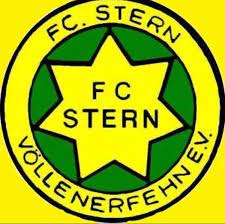 08.07 = G Jugend Turnier + FC Stern Cup Herren	16:30 – 18:30 / ab 20 Uhr
09.07 = F Jugend Turnier + FC Stern Cup Herren	16:30 – 18:30 / ab 20 Uhr
10.07 = E Jugend Turnier + FC Stern Cup Herren	17:00 – 19:00 / ab 20 Uhr
11.07 = großer Kindertag auf der Sportanlage	16:00 – 20:00 Uhr
12.07 = 1. Gummihuhn Meisterschaft Völlenerfehn	18:30 – 21:00 Uhr
13.07 = Flohmarkt + Straßen Fußball Fest		10:00 – 14:00 / ab 16:00 Uhr
14.07 = D Jugend Turnier				12:00 – 16:00 Uhr
Über die komplette Woche ist Action auf der Sportanlage geboten
Verpflegung vom feinsten = Pommes, Bratwurst, Getränke, Eis uvm. 
Hüpfburgenland, Slush – Eis, Dosen werfen, Fußball – Golf Parcour uvm.
Spannende Spiele bei guter Unterhaltung
Dorfquiz mit tollen Preisen
Anmeldung zur Gummihuhnmeisterschaft, Fußball Straßen Fest oder Flohmarkt bei:
Christoph Pusch = Mobil: 01520 / 411 6104 oder christoph.pusch1986@gmail.com
Weitere Infos finden sie auf unserer Homepage.